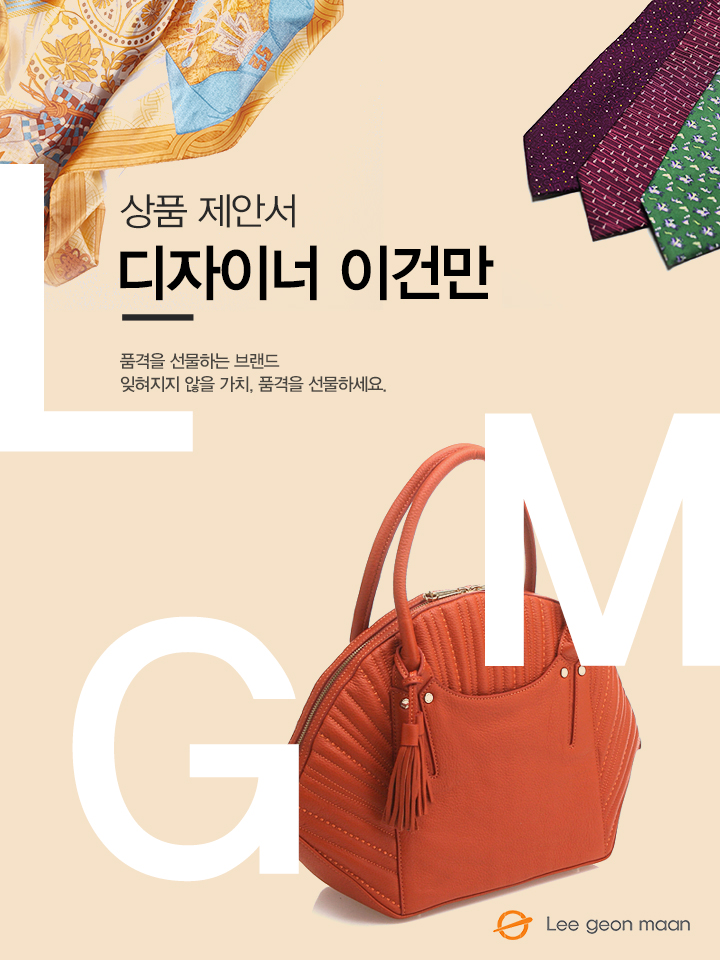 <메쉬벨트 KK>
담당자 : 
연락처 : 
직영몰 : http://www.lgmmall.com/
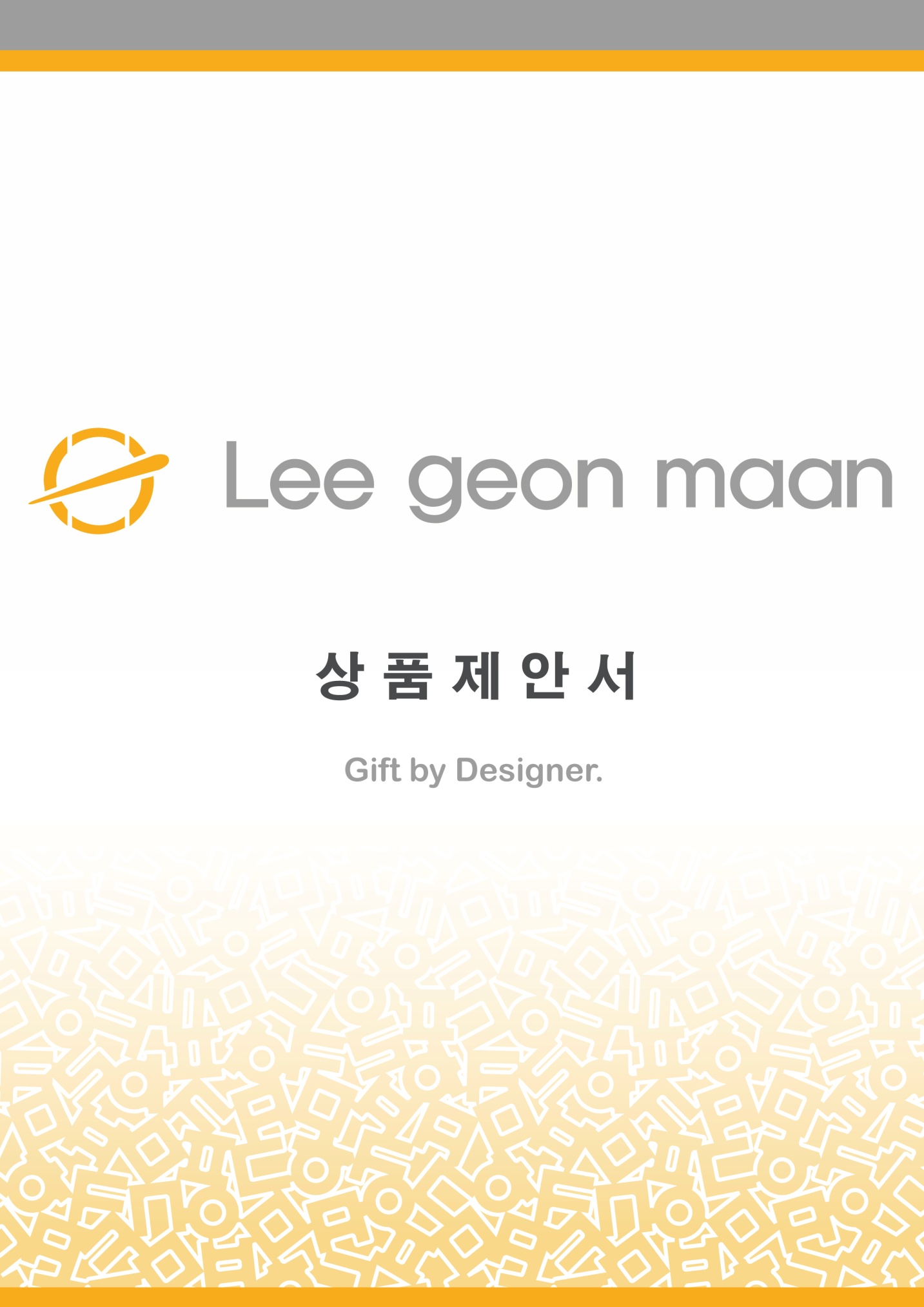 상 품 명
메쉬 벨트
상 품 제 안 서
상세 이미지
상품 이미지
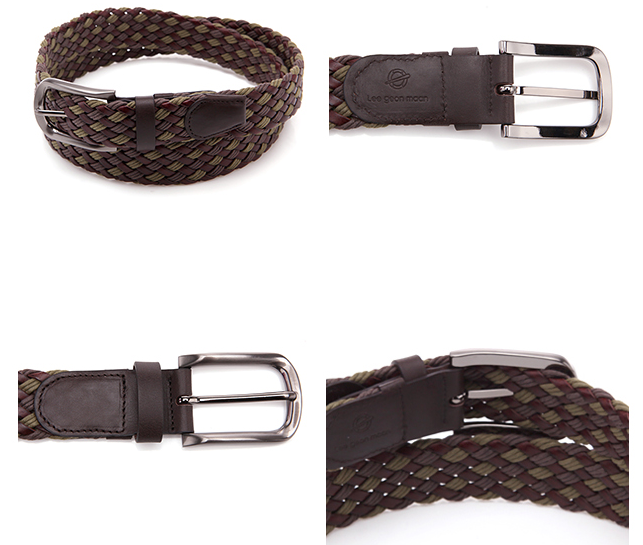 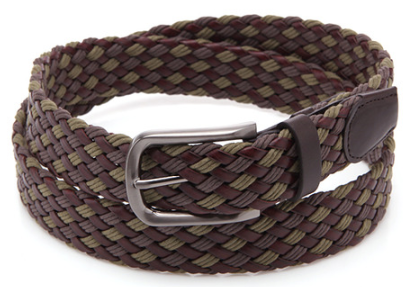 모델명
LM144MTX008LKK
상품설명서
소 재
면(코사마), 소가죽
컬러배색이 감각적인 가죽 꼬임의 메쉬 띠로 만들어진 심플한 남성 수동벨트 라인.

흑니켈 수동 버클장식과 두가지 컬러의 가죽끈으로 구성된 메쉬 소재가 젊고 모던한 멋스러운 제품입니다.
크 기
총기장 113cm, 폭길이 3cm
무 게
-
케이스
원산지
국내생산(Korea)
제조원
(주)이건만에이앤에프
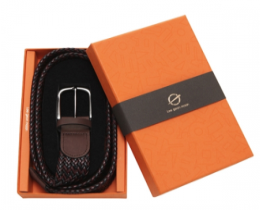 임가공
불박, 띠지, 스티커, 라벨, 쇼핑백
공급가
(부가세별도)
\95,000
문의
소비자가